Introduction to Cultural Responsiveness
A Training Tool
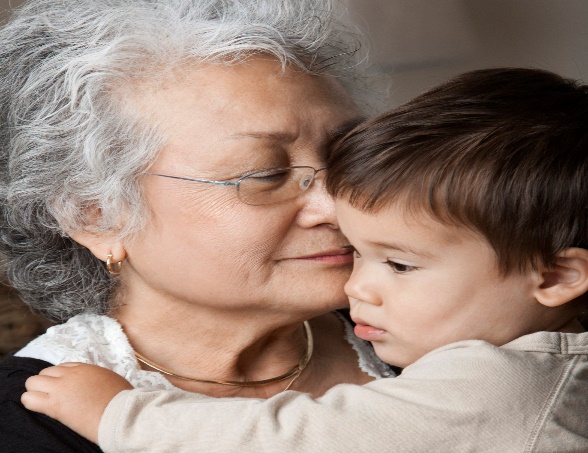 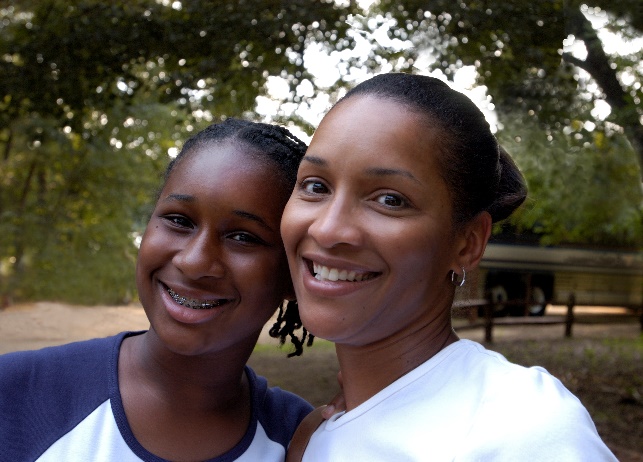 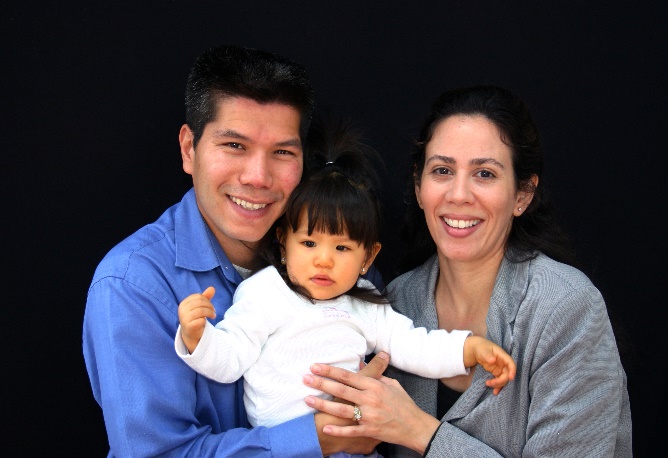 A Service of the Children’s Bureau, a member of the T/TA Network
Overview
Cultural Responsiveness Overview
Why Cultural Responsiveness?
Evolving to Cultural Responsiveness
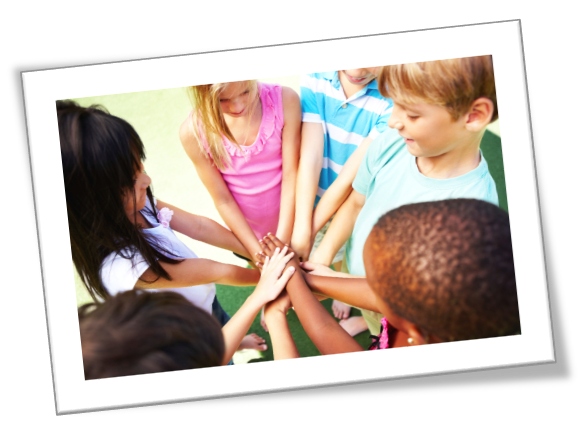 The 2010 Census showed the U.S. to be more ethnically and culturally diverse than at any other time in history creating unique challenges for state programs and services.
To more effectively support state CBCAP SLAs
	around these challenges, program implementation and service delivery needs to build on cultural competency ideals by incorporating cultural humility principles as critical aspects of effective practice. 
Effective practice and service delivery in today’s communities requires a shift to a responsiveness framework and approach which goes beyond gaining knowledge and developing an understanding of diverse
 	communities and cultures.
Cultural Responsiveness
What is Cultural Responsiveness?
Cultural responsiveness is when programs and services evolve to appropriately engage and partner with families and communities in the design, delivery, and evaluation of effective and appropriate services.

These services are then framed by an understanding of culture, cultural competency, and cultural humility creating a culturally 
responsive foundation for families and communities
 to be engaged and supported utilizing the
strengths of their diversity and cultural
dynamics.



Source: Child Welfare league of America (2014)
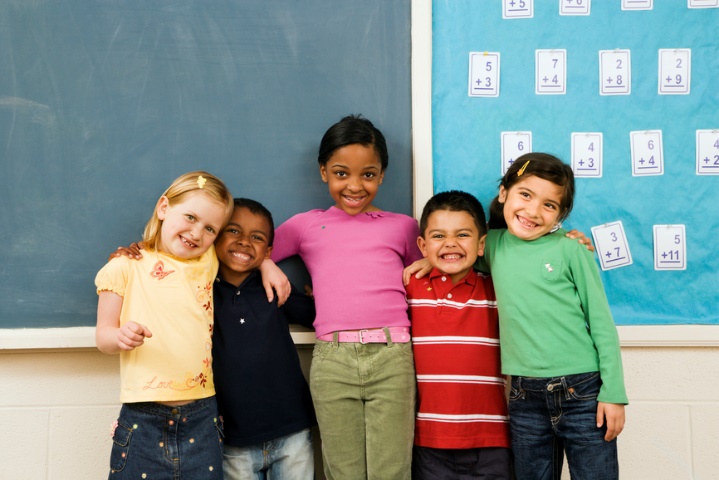 Why Cultural Responsiveness?
A Framework for Cultural Responsiveness
The Elements of Cultural Responsiveness
The Meaning of Culture
Importance of Cultural Competency
Importance of Cultural Humility
Culture
Is a constantly changing, learning pattern of customs, beliefs, values, and behaviors, which are socially acquired and transmitted through symbols, rituals, and events and which convey widely shared meanings among its members. Culture includes elements such as gender, age, sexual orientation, geographic location, ethnicity, personality, ability status, marital status and job position.







Source: Child Welfare League of America (2013)
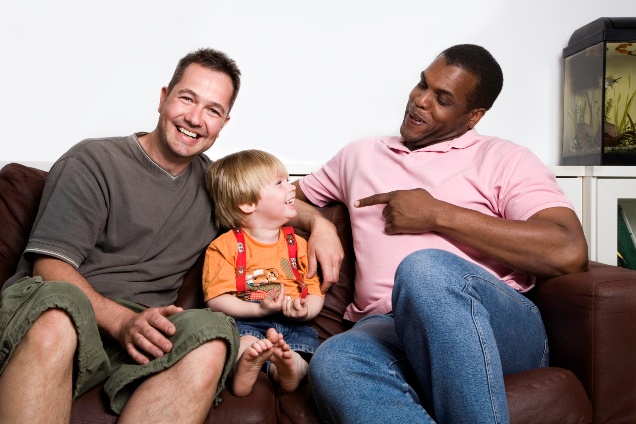 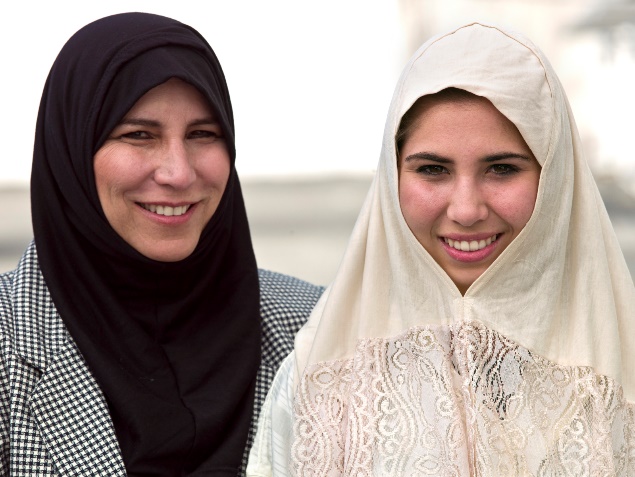 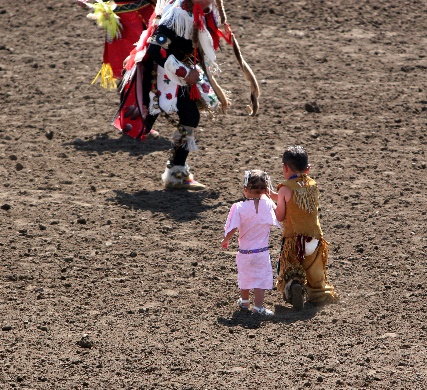 Why Does Understanding Culture Matter?
Importance of Culture
It informs our understanding of when support is needed.
It influences how and from whom we seek support.
It influences how we attempt to provide supports and services.
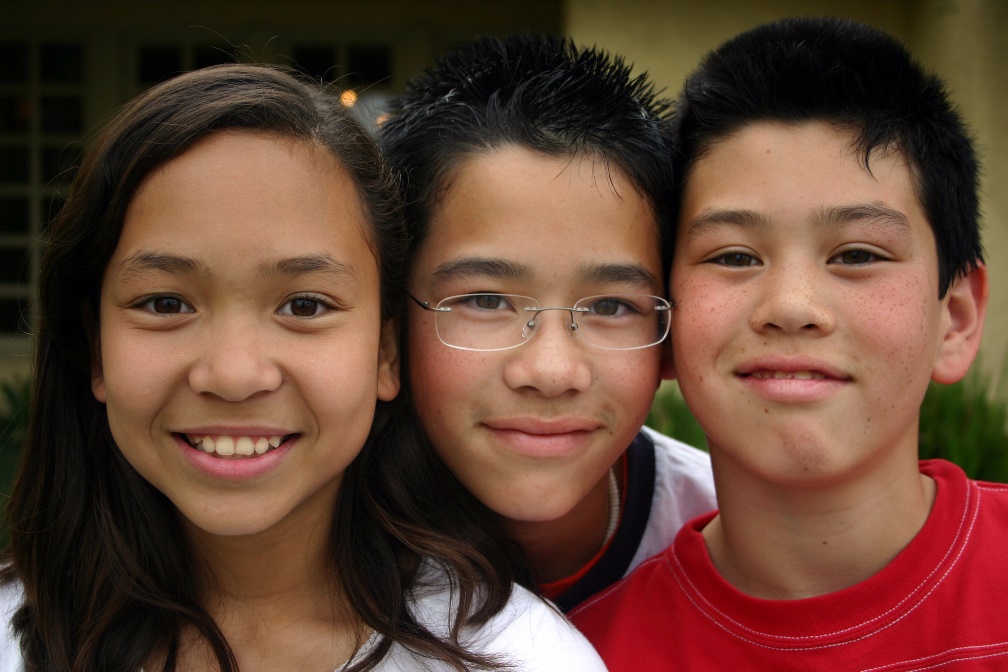 Cultural Competence
Is the ability of individuals and systems to respectfully and effectively interact with people of all cultures, classes, races, ethnic backgrounds, sexual orientations, ability statuses, and faiths or religions, in a manner that recognizes, affirms, and values the worth of individuals, families, tribes and communities, while protecting and preserving the dignity of each.

Source: Child Welfare League of America (2013)
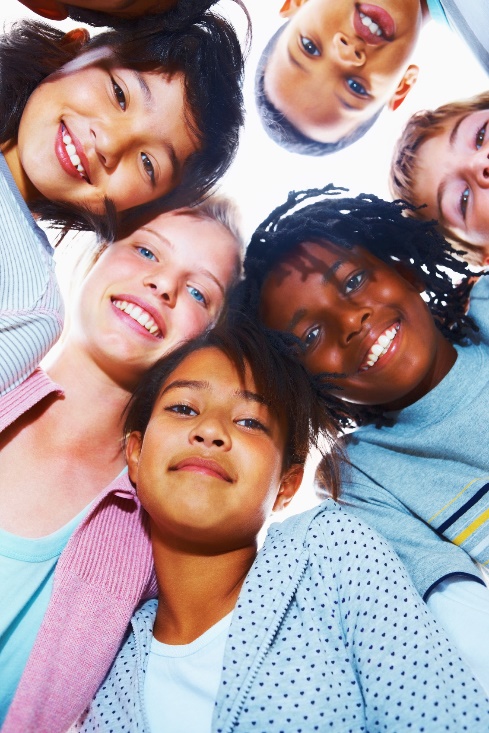 Why does cultural competence matter?
Why does cultural competence matter? Continued
Source: Focal Regional Research Institute for Human Services, Portland State University (2003)
Cultural Humility
Promotes self-awareness, the acknowledgement that the experiences of others are different than ours and requires that we be open and respectful of their perspectives, and that out of acceptance we develop understanding and the recognition that others have a positive worth – they matter.
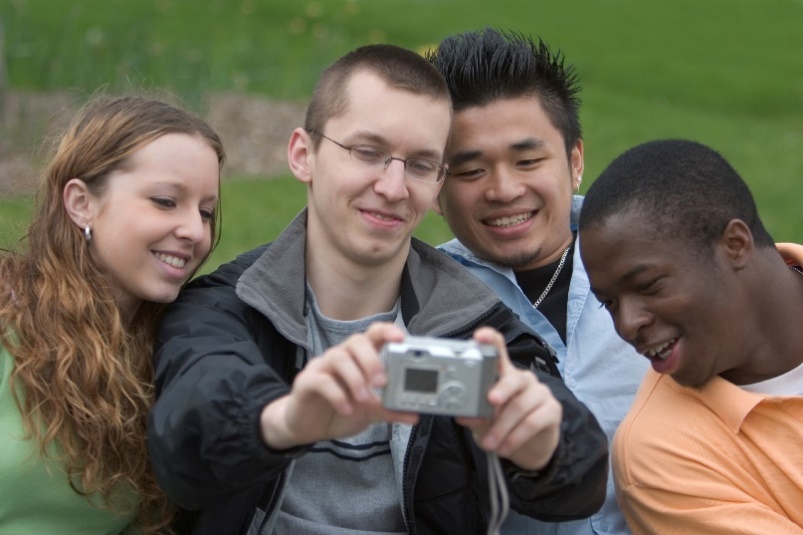 Source: Ortega, R. M. & Coulborn-Faller, K. (2011)
EXERCISE
UM SSW R&R Project
http://www.ssw.umich.edu/r&r
Exercise  Instructions
1) 	List as many identities as you can think of and rank them in order of importance with “1” being your most important identity. 

2) 	Now review your list of identities and consider the following question – How would you react to someone trying to remove one of your “1” identities (e.g. a part of you). 
		
			http://www.ssw.umich.edu/r&r/
Why Does Cultural Humility Matter?
Why Does Cultural Humility Matter? continued
Source: Ortega, R. M. & Coulborn-Faller, K. (2011), University of Michigan
Culturally Responsive
Values and Principles
For the Individual
For the Organization
For Programs and Services
Sources: Georgetown University Center for Child and Human Development (2013), Ortega, R.M. & Coulborn-Faller, K. (2011)
Making Cultural Responsiveness Work
Value Diversity
Value Diversity
Continually 
Self-assess
Continually Self-Assess
Continually Self-Assess continued
Continually Self-Assess continued
Develop Awareness  of and Acknowledge  Cross-Cultural Dynamics
Develop Awareness OF and Acknowledge Cross-Cultural Dynamics
Develop Awareness of and acknowledge  Cross-Cultural dynamics continued
Integrate Cultural Knowledge and Experiences
Integrate Cultural knowledge and experiences
Adapt Service Delivery
Adapt Service Delivery
Adapt Service Delivery continued
Getting Started: A Basic Foundation
Basic Foundation
Identify cultural diversity within the community

Does the organization and the staff have an understanding of the cultural and ethnic composition of their service population (review local/state U.S. Census data)?
Basic Foundation continued
2. Conduct a comprehensive assessment of yourself and your organization:

Is cultural diversity discussed and celebrated?
Do staff and the organization understand and respect the cultures represented?
Do programs address the unique needs and concerns of the cultures represented?
Is cultural responsiveness reflected in policies, practices, employee evaluations, and procedures?
Basic Foundation continued
3. Engage in dialogue with cultural and ethnic communities with which you work:

Convene informal gatherings with personnel to explore beliefs, values, and attitudes related to cultural responsiveness.
Build and use a network of community experts who have knowledge of the cultural and ethnic groups served.
Network with parents and family organizations.
Basic Foundation Continued
4.Identify and understand the specific needs and behaviors of individuals and families first hand.

5. Draw on the cultural expertise of the individuals and families you work with and recognize their experiences likely exceed your own.     

6. Identify best practices by learning from other organizations and individuals.
Basic FoundationContinued
7. Design and implement services that are based upon families’ and the communities’ culturally based choices and experiences.
8. Culturally adapt/tailor existing evidence based programs and practices to ensure they are responsive to the families and communities served.  
9. Integrate  policies, practices, and structures with culturally responsive values and principles.
10. Frequently reassess and make needed adjustments.
11. Keep learning and asking questions (see Resources handout).
Additional Resources and Information
For resources and information regarding the concepts or ideas presented in this workshop, go to:  
http://friendsnrc.org